Názov kurzu
Newtonov pohybový zákon
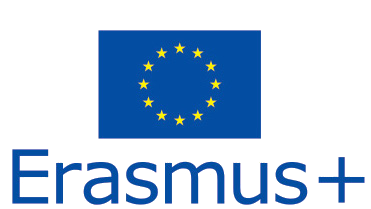 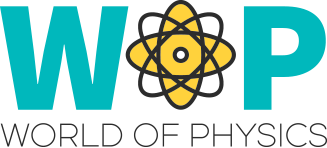 Sir Isaac Newton (1642 - 1727) bol anglický matematik, astronóm, teológ, autor a fyzik.

Je považovaný za jedného 
z najvýznamnejších vedcov 
všetkých čias a kľúčovú 
osobnosť vo vedeckej revolúcii.

Newton sformuloval zákony pohybu a univerzálnej gravitácie, ktoré dominovali vedeckému názoru na fyzický vesmír. Vypracoval tri pohybové zákony, ktoré riadia pohyb všetkých objektov v každom čase a za každých okolností.
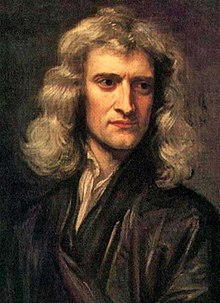 2
1. Newtonov zákon: objekt zotrváva v pokoji alebo v rovnomernom priamočiarom pohybe, kým nie je nútený vonkajšími silami tento svoj stav zmeniť.

2. Newtonov zákon: sila pôsobiaca na teleso sa rovná veľkosti zmeny hybnosti telesa. 

3. Newtonov zákon:  pre každú akciu existuje rovnako veľká, ale opačná reakcia.
3
3. pohybový zákon:

Dva hmotné body na seba pôsobia rovnako veľkými silami opačného smeru, ktoré súčasne vznikajú a súčasne zanikajú.

Jedna zo síl sa nazýva sila akcie a druhá sa nazýva sila reakcie. Pritom účinky síl akcie a reakcie sa navzájom nerušia, pretože každá z týchto síl pôsobí na iné teleso.
4
5
3. pohybový zákon:

Príklad: vždy, keď objekty A a B navzájom interagujú, pôsobia na seba vzájomnou silou. Keď sedíte vo svojom kresle, vaše telo (objekt A) pôsobí smerom nadol na kreslo (objekt B) a kreslo (objekt B) pôsobí smerom nahor na telo (objekt A). Tieto dve sily sa nazývajú akčné a reakčné sily.
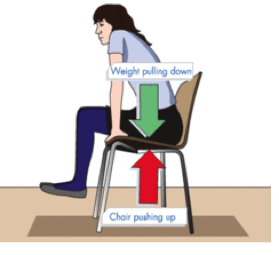 6
3. pohybový zákon:

Príklad: Kladivo (objekt A) a klinec (objekt B) pôsobia na seba navzájom rovnakými silami.
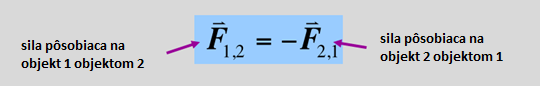 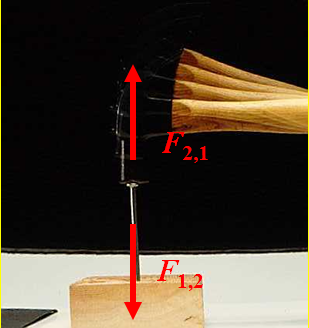 7
3. pohybový zákon:

Ďalšie príklady:
Baseballová pálka odrazí loptičku doprava (akcia); loptička vynúti pohyb pálky doľava (reakcia).

Uvažujte pohyb auta na ceste do školy. Automobil je vybavený kolesami, ktoré sa otáčajú. Keď sa kolesá otáčajú, pôsobia na cestu a automobil sa posunie.
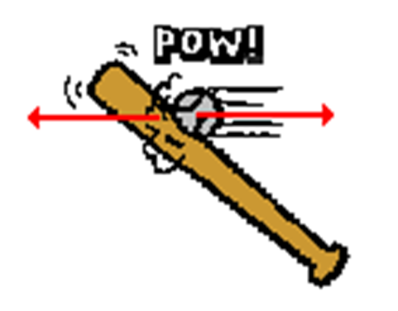 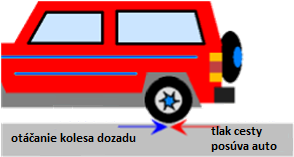 8
3. pohybový zákon:

Ďalšie príklady:
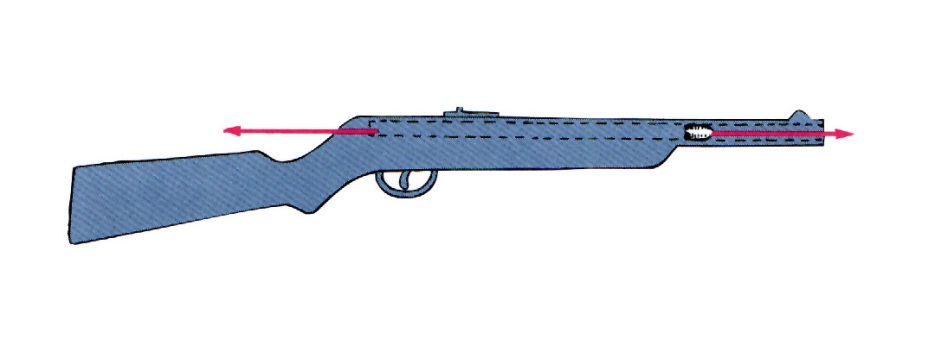 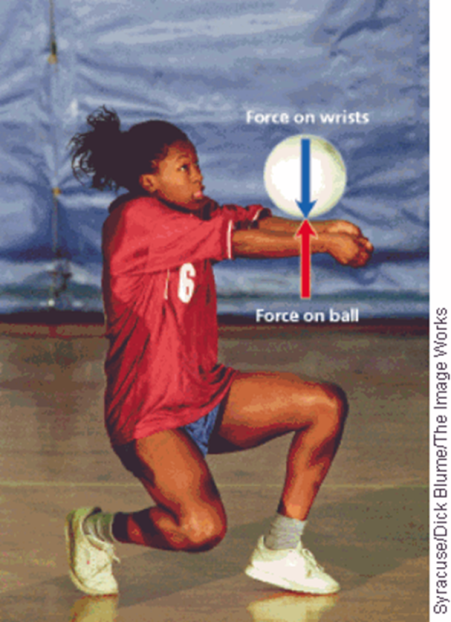 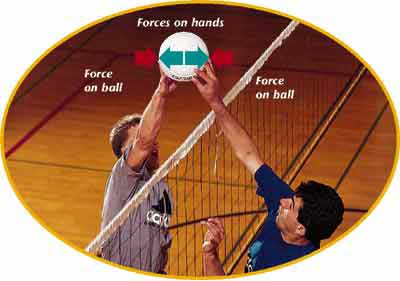 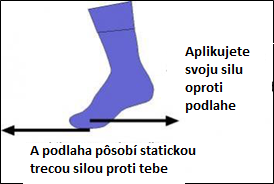 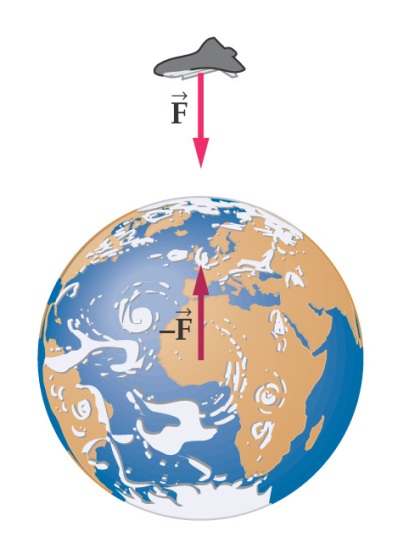 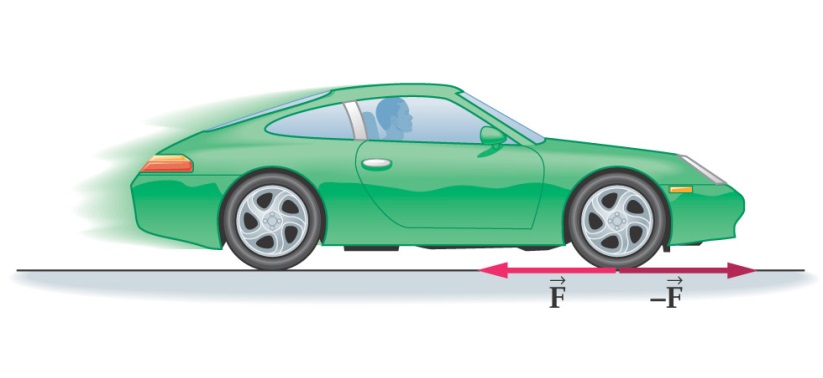 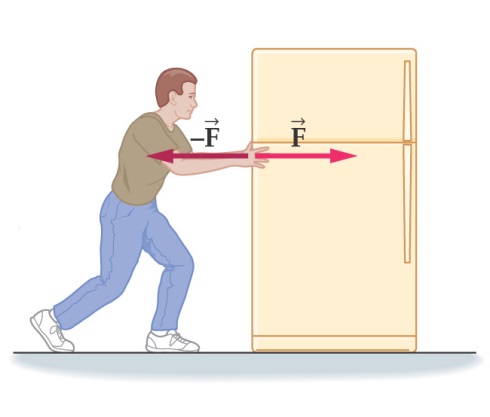 9
Zdroje:

https://www.slideshare.net/wilsone/newtons-laws-of-motion-1949387
https://www.slideshare.net/pvnkmrksk/newtons-laws-of-motion-2587754
https://www.grc.nasa.gov/www/k-12/airplane/newton.html
http://www.physics4kids.com/files/motion_laws.html 
https://phet.colorado.edu/en/simulation/forces-and-motion-basics 
https://www.youtube.com/watch?time_continue=370&v=KvPF0cQUW7s 
https://www.youtube.com/watch?v=NYVMlmL0BPQ 
https://www.youtube.com/watch?v=3jVHQ8bECIs 
https://www.youtube.com/watch?v=Ixf9ZyZaE9Q
10